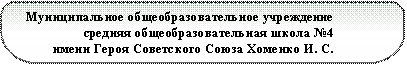 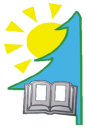 победитель ПНПО 2007,
конкурса проектов «Электронная учительская»,
Базовая площадка КСП с 2011-2013гг.,
Центр трансфера технологий с 2014г.
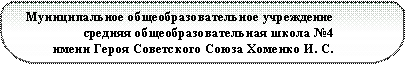 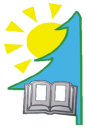 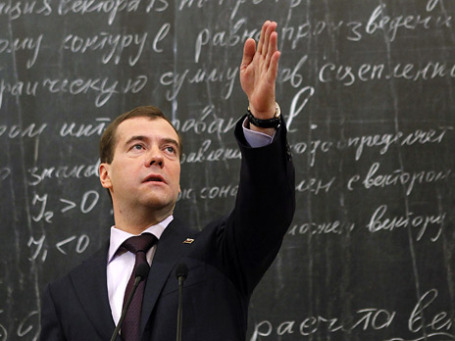 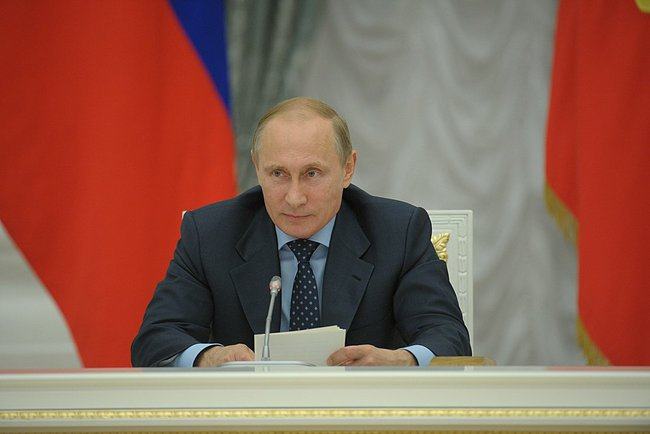 Председатель правительства РФ Дмитрий Медведев: курс на поддержку инженерного образования себя оправдывает
(25.03.2014)
Президент РФ Владимир Путин считает, что качество инженерного и рабочего образования в России необходимо существенно повышать и сделать его равным лучшим мировым стандартам (4.12.2014)
Лидеры нации о инженерных и рабочих профессиях
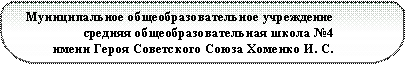 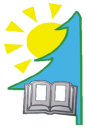 Этапы деятельности по профильной ориентации
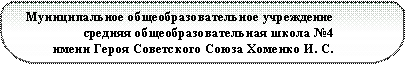 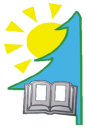 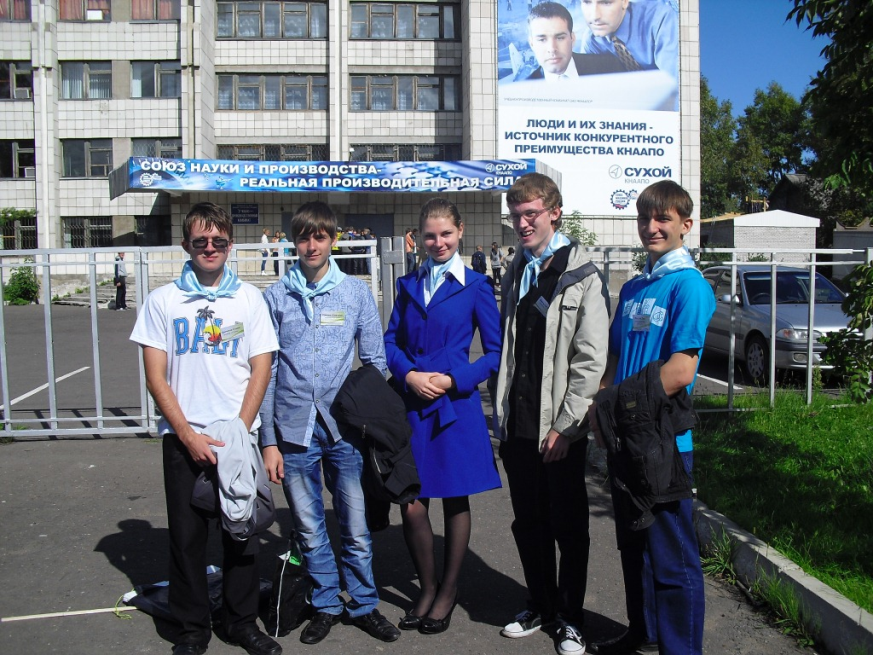 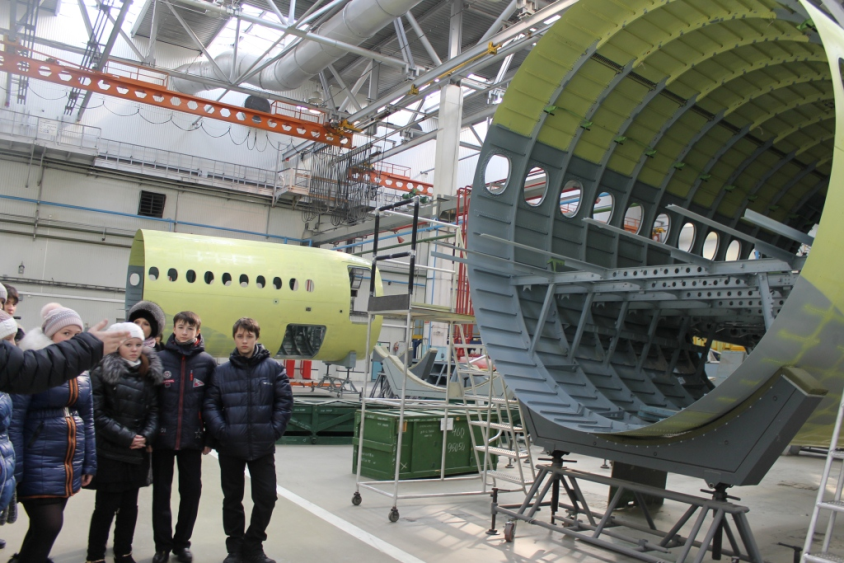 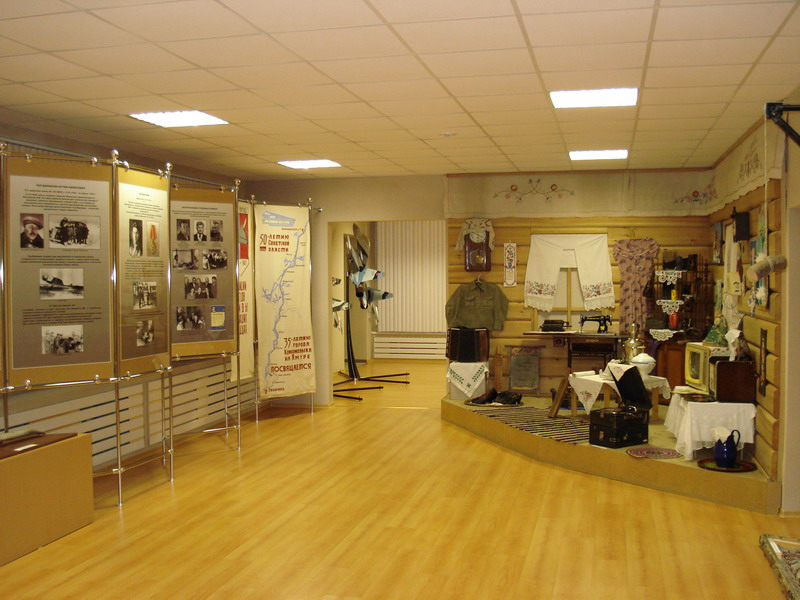 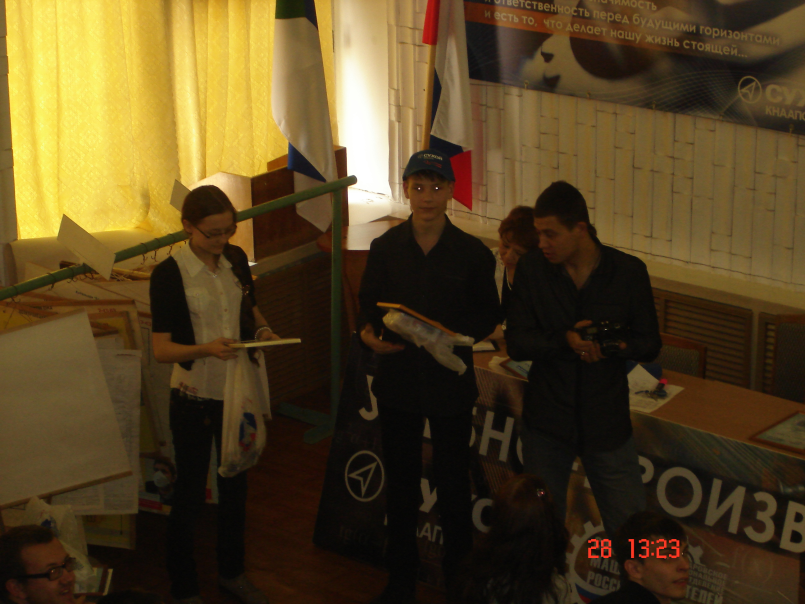 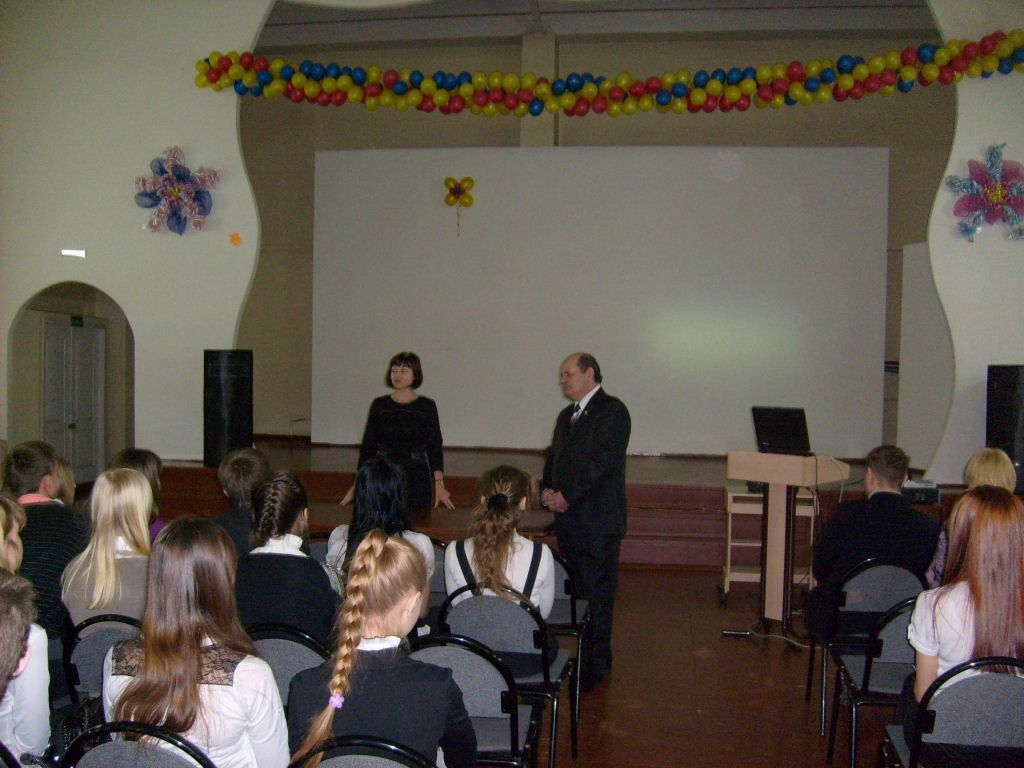 Профориентация
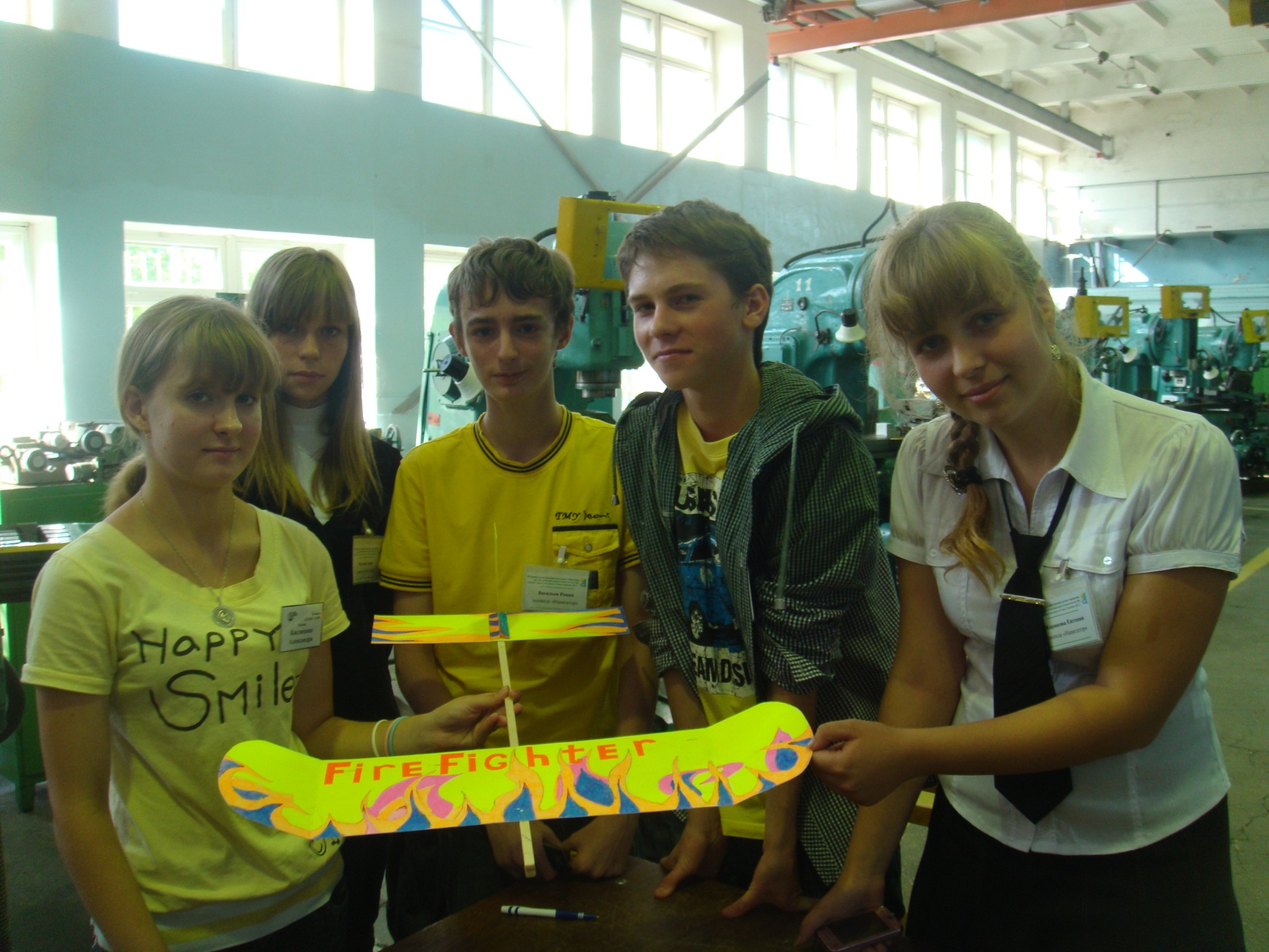 Команда «Навигатор» МОУ СОШ №4 – двукратный призер олимпиады, посвященной дню машиностроителя(организована КнААЗ)
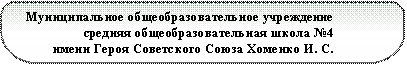 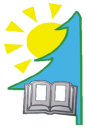 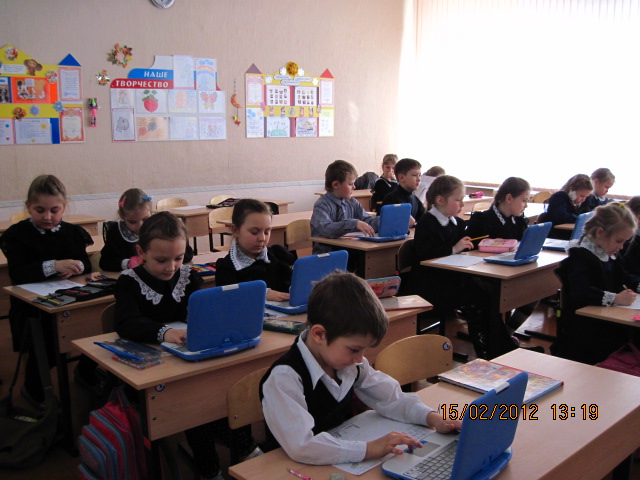 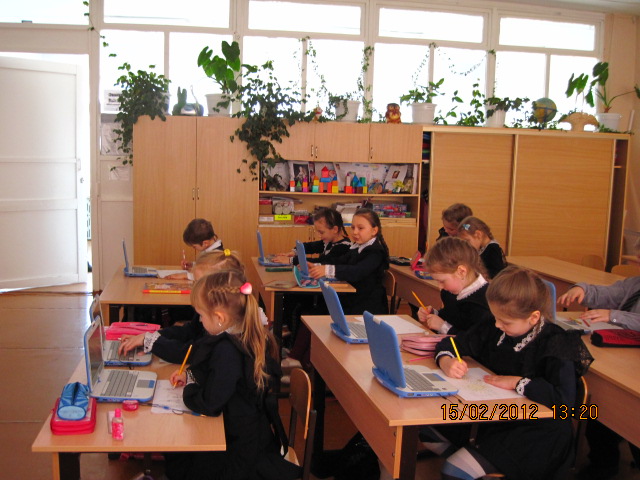 работа по формированию позитивного образа рабочих и инженерных профессий начинается с ведения кружков юных исследователей в рамках внеурочной занятости при реализации ФГОС НОО
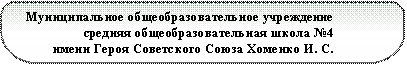 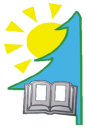 Классы углубленного изучения отдельных предметов в 2014/2015уч. году
4А – английский язык;
5В – английский язык;
6Б – английский язык;




7Э – русский язык;
7М – математика;
8М – математика;
8Р – русский язык;
9М – математика;
9Э – экономика.
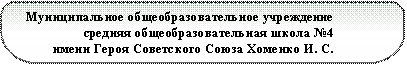 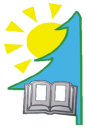 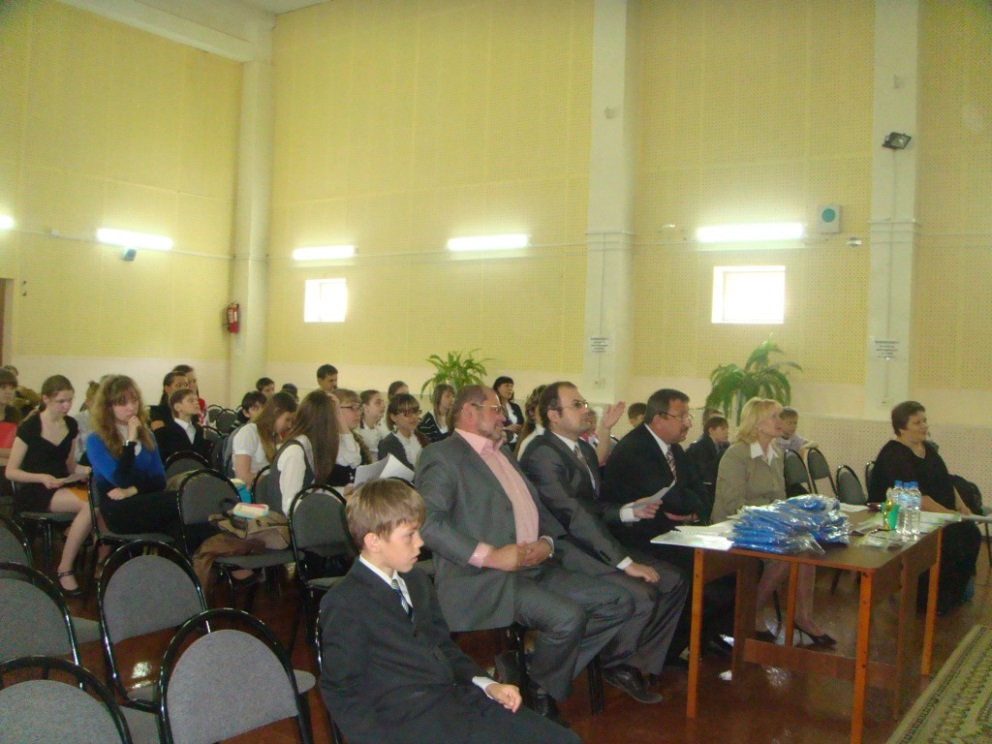 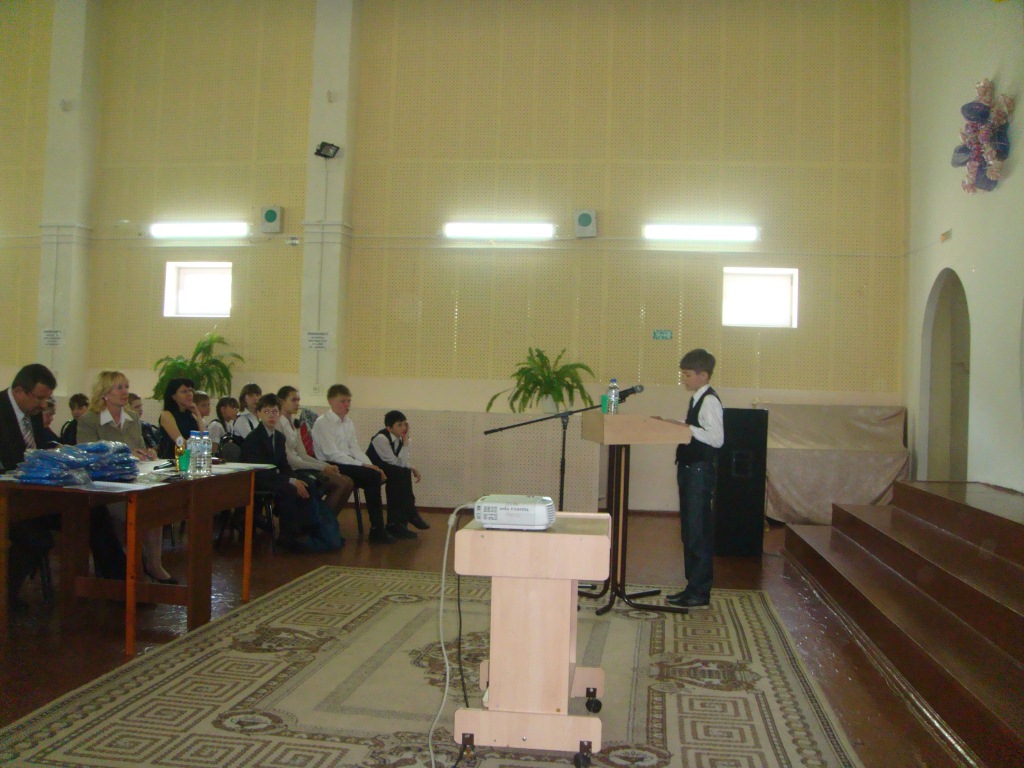 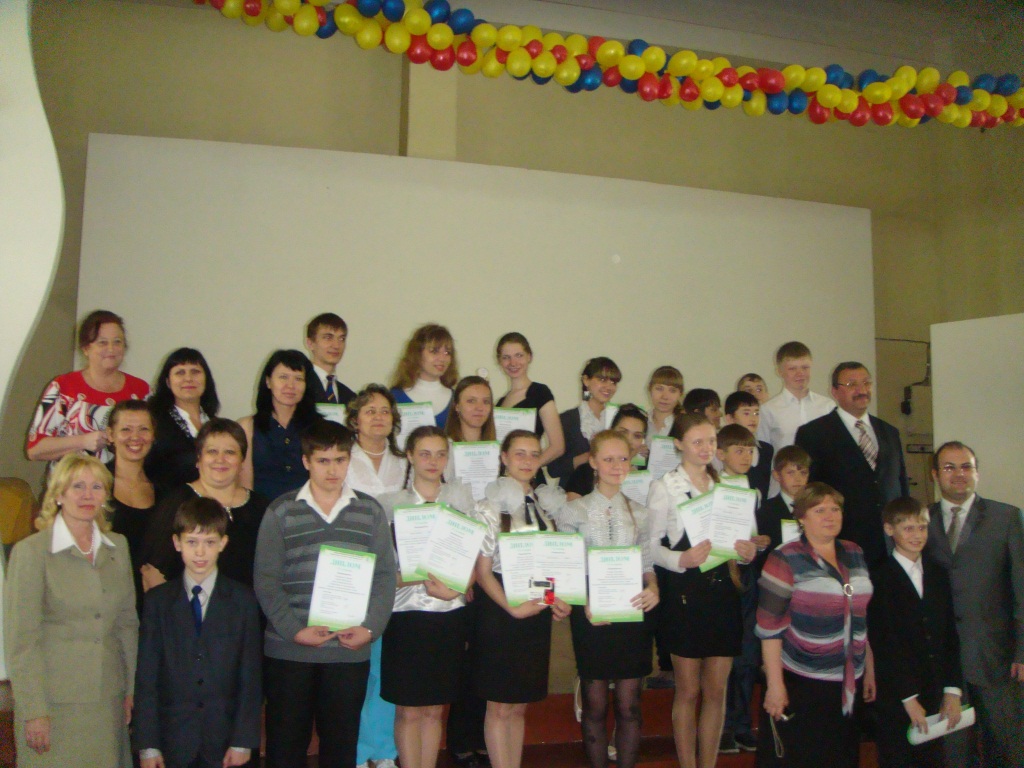 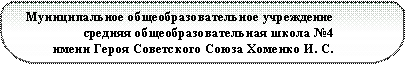 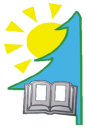 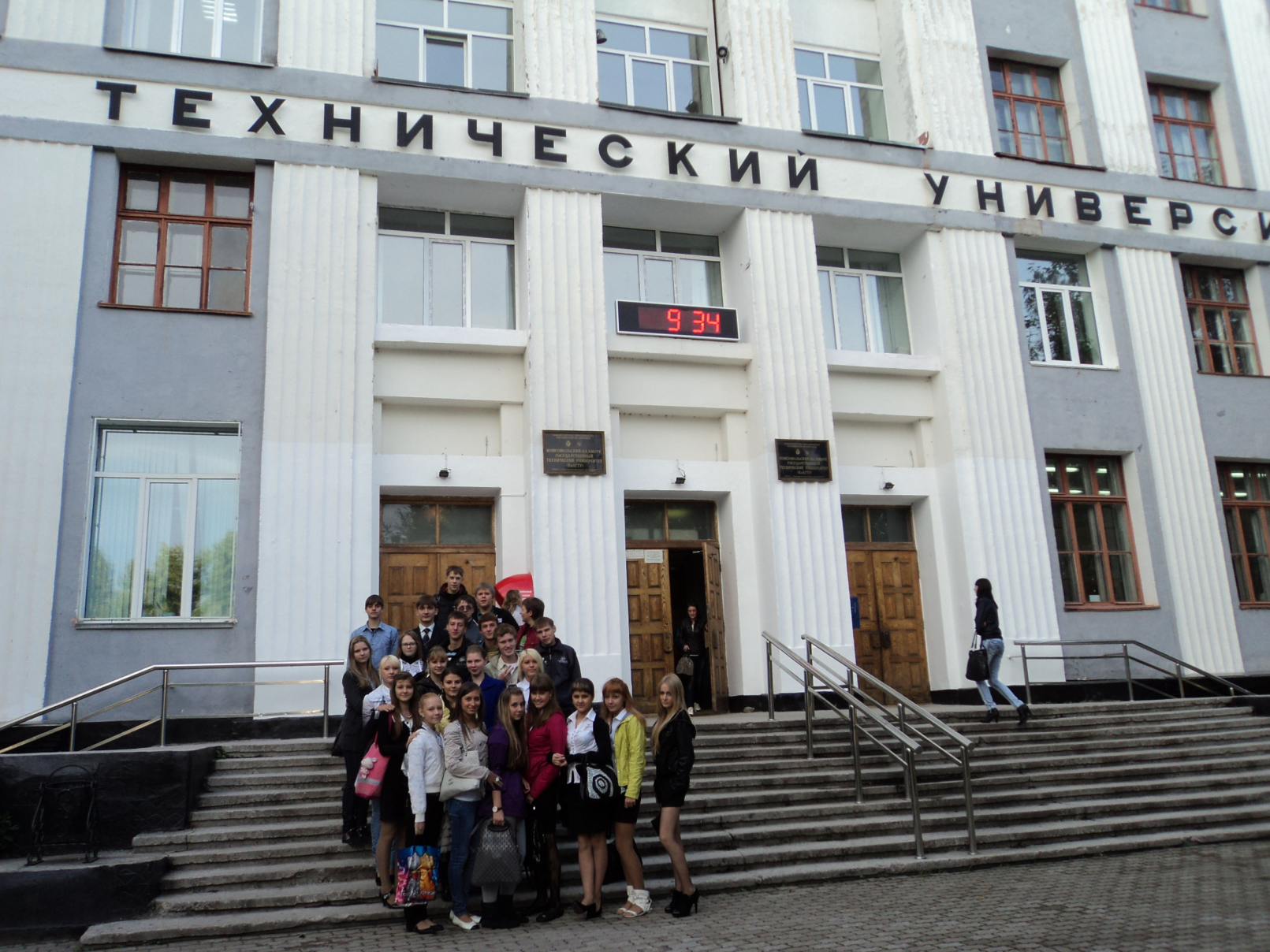 Обучение проходит как в школе, так и на базе технического университета ….
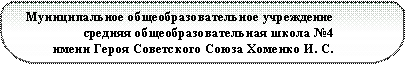 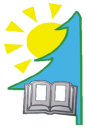 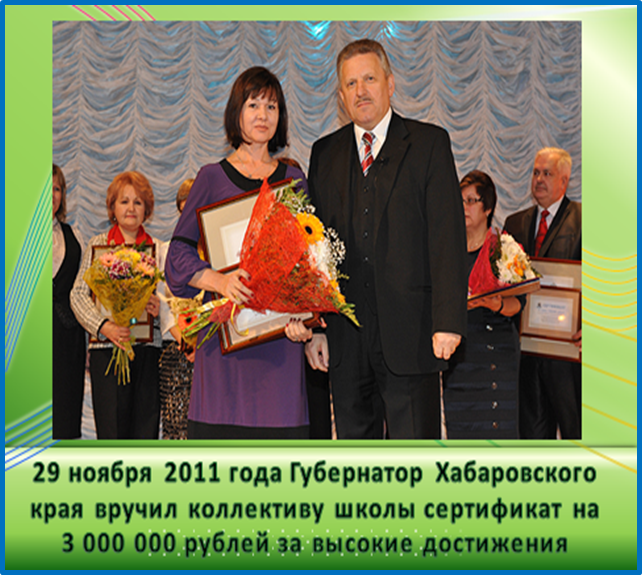 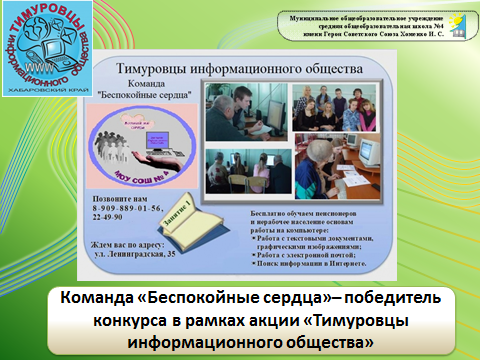 Школа активно привлекает различные источники финансирования для развития
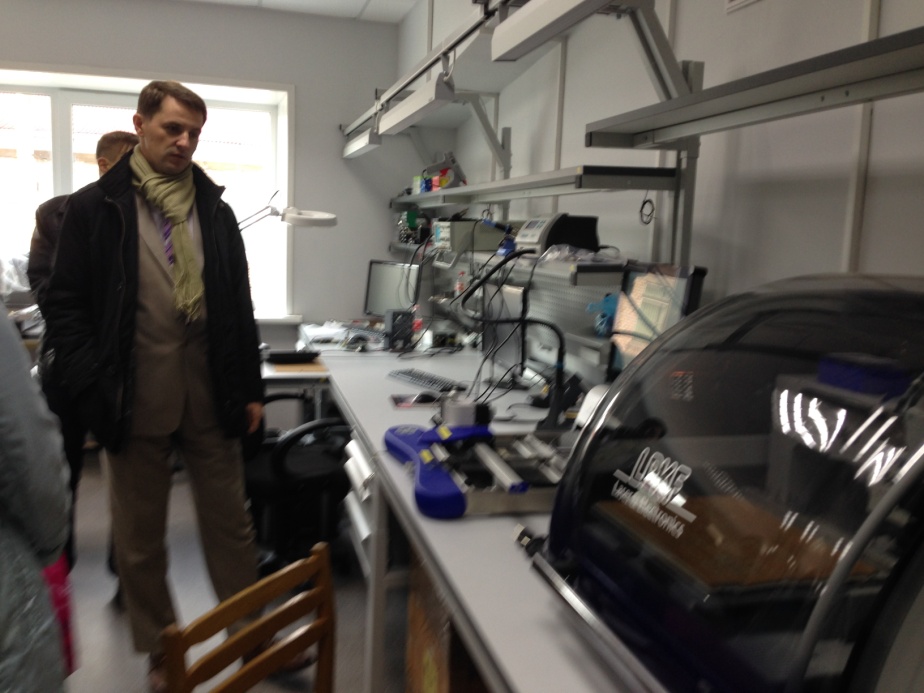 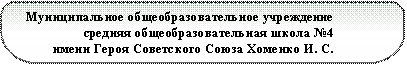 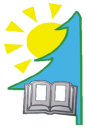 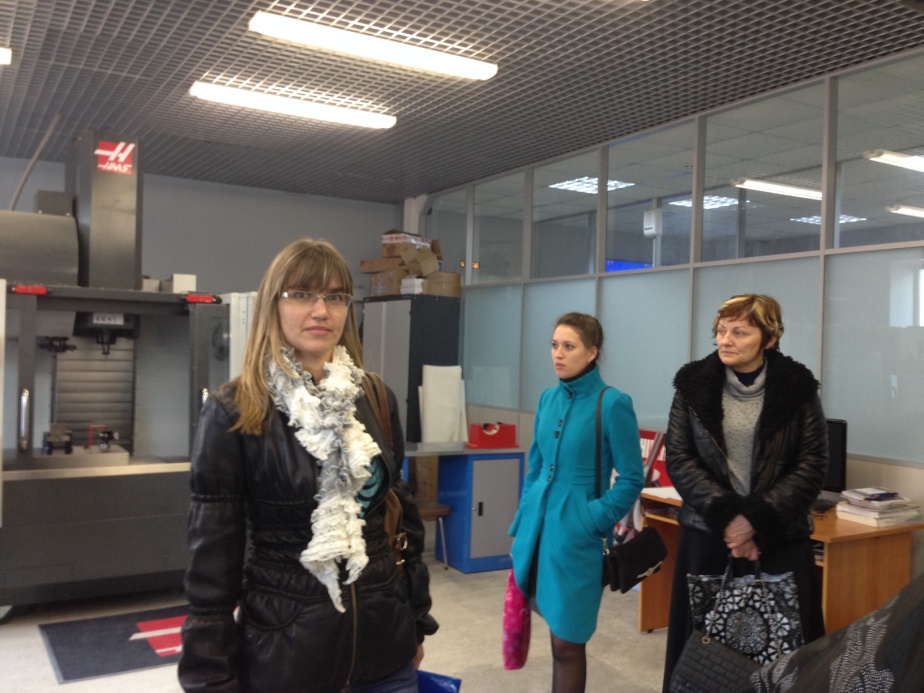 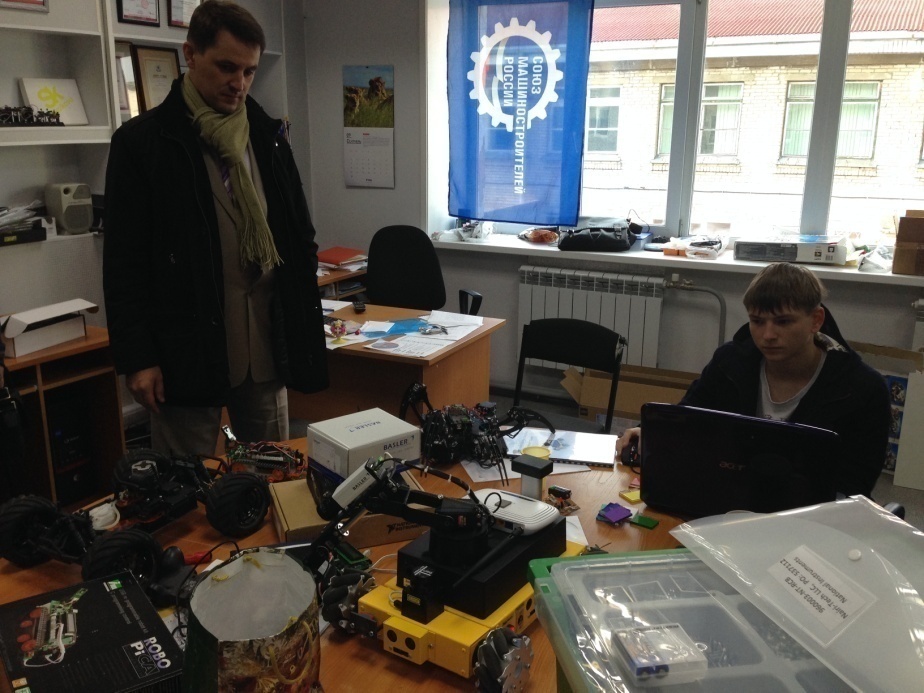 Школа «Технологии будущего» – новая форма сотрудничества
Настраиваемся на инновации.на новые возможности.на профессиональный опыт.
Спасибо!